আজকের ক্লাসে সবাইকে লাল গোলাপ ফুলের শুভেচ্ছা
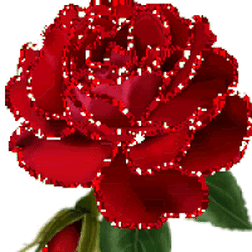 মোঃ মাহফুজার রহমান
সহকারী শিক্ষক
মুকুন্দপুর গড়েয়াহাট সপ্রাবি
কাহারোল,দিনাজপুর
ই-মেইলঃ mahfuzardpe@gmail.com
মোবাইলঃ ০১৭২৩৬৯৫৫৪৭
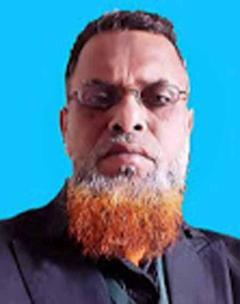 শ্রেণি 	: ৪র্থ 
বিষয় 	: বাংলা 
পাঠ 	: মুক্তির ছড়া
পাঠ্যাংশ 	: তোমার বাংলা------তোমাকে  শোনাই ছড়া ।
সালাত আদায় করুন, সৎ কাজের আদেশ দিন ,অসৎ কাজ থেকে বিরত থাকুন, দেশ ও জাতীর কল্যাণে কাজ করুন ।
শিখন ফল
শোনাঃ    উচ্চারিত পঠিত বাক্য শুনে বলতে পারবে ।
বলাঃ     পাঠ্য কবিতা সঠিক ছন্দে আবৃতি করতে পারবে ।
পড়াঃ    পাঠে ব্যবহৃত বাক্য স্পষ্ট স্বরে ও প্রমিত উচ্চারনে পড়তে পারবে ।
লেখাঃ    পঠিত ছড়ার বিষয়ে প্রশ্নের উত্তর শুদ্ধভাবে লিখতে পারবে ।
সালাত আদায় করুন, সৎ কাজের আদেশ দিন ,অসৎ কাজ থেকে বিরত থাকুন, দেশ ও জাতীর কল্যাণে কাজ করুন ।
ছবি গুলো দেখ
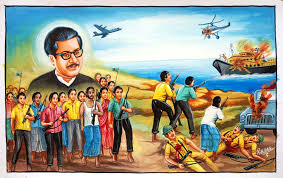 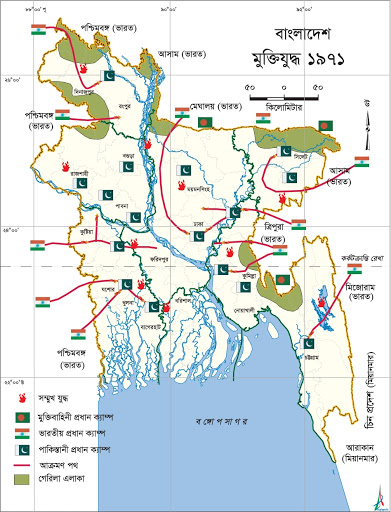 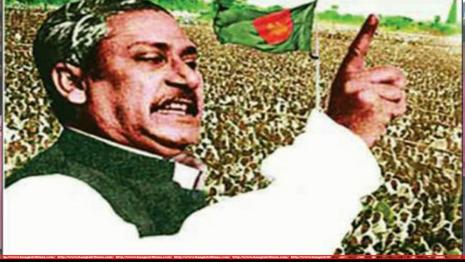 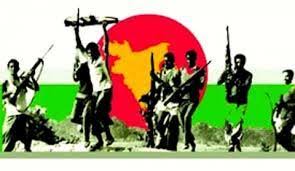 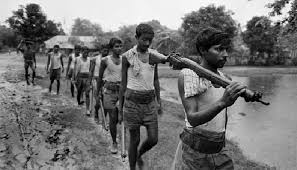 মুক্তির ছড়া
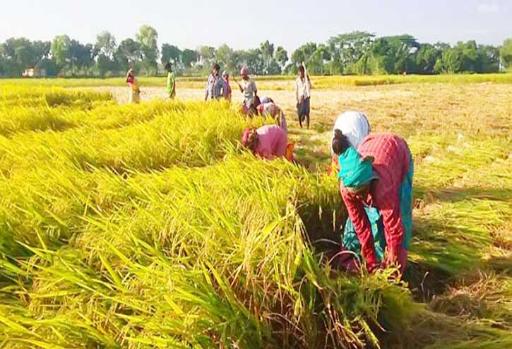 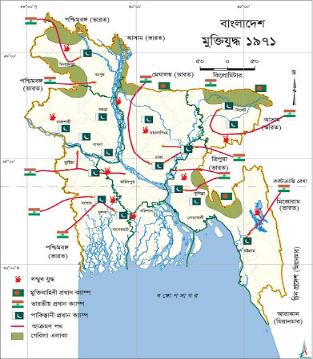 তোমার বাংলা আমার বাংলা
সোনার বাংলাদেশ
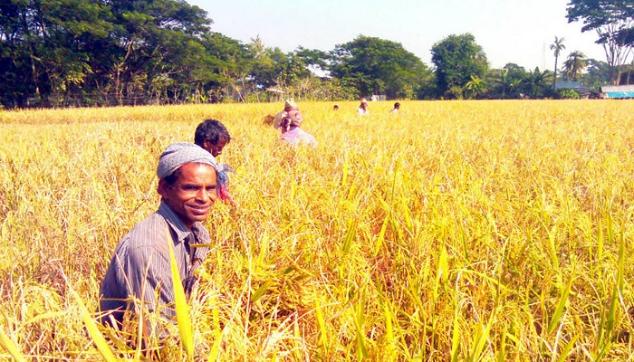 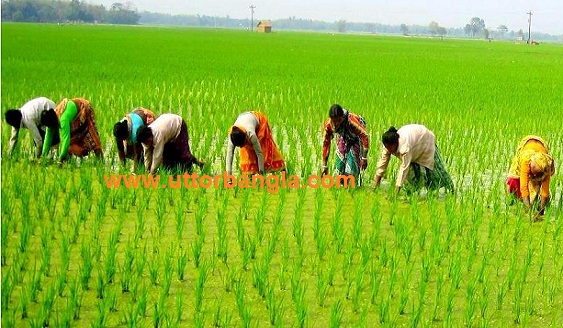 সবুজ সোনালী ফিরোজা রুপালী
রুপের নেই তো শেষ
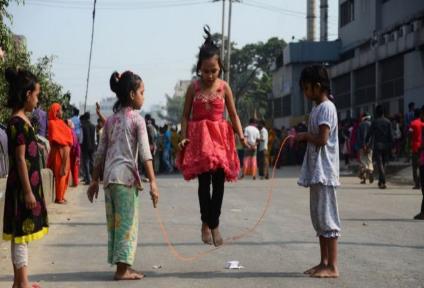 আমি তো মরেছি যতবার যায় মরা
নবীন যাত্রী তোমাকে শোনাই ছড়া
পাঠ্য বইয়ের ১৯ পৃষ্ঠা বের কর
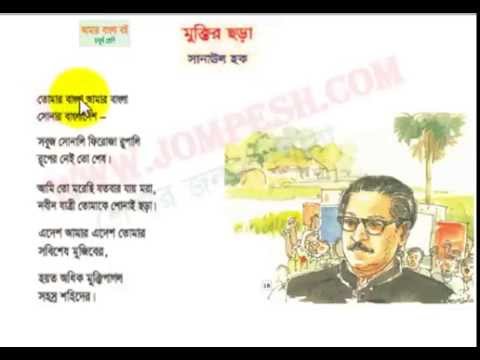 শব্দের অর্থ গুলো জেনে নিই
বিপরীত শব্দগুলো জেনে নিই
শব্দ 			বিপরীত শব্দ
শেষ 			শুরু 
মরা 			বাঁচা 
নবীন 			প্রবীন
নবীন যাত্রী  -  যারা নতুন যুগের শিশু
দলীয় কাজঃ
মুক্তিযুদ্ধ সম্পর্কে ৫ টি বাক্য লিখ
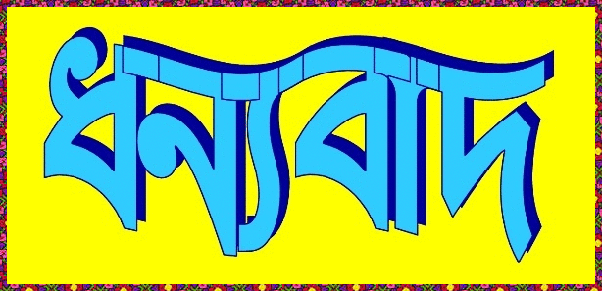